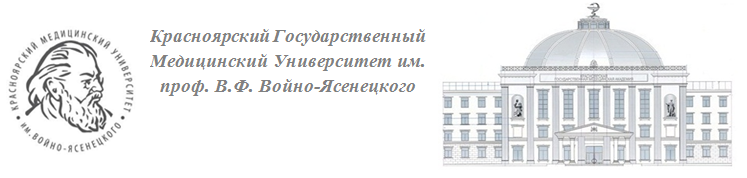 Атипичные эностозы – серия из десяти клинических случаев и обзор литературы
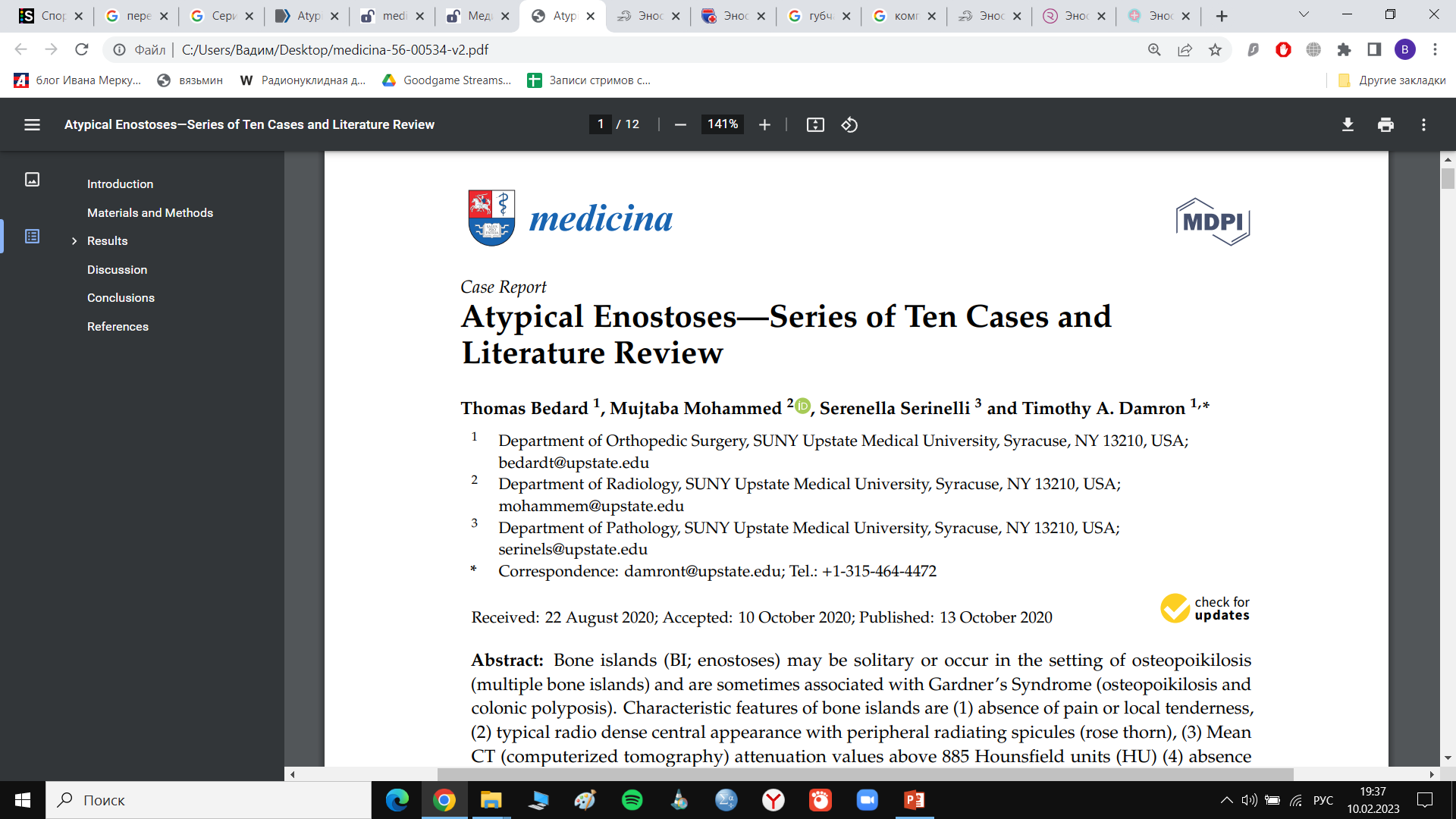 Выполнил: ординатор 1 года обученияпо специальности рентгенология
Вязьмин Вадим Викторович
Красноярск, 2023
Введение
Эностоз (костный островок) – распространенное доброкачественное новообразование костей, которая представляет собой участок компактного (кортикального) вещества в структуре губчатой кости

Рентгенологически (КТ) – однородный очаг повышенной плотности (> 885 единиц Хаунсфилда), с четкими ровными (шиповидными) контурами, размерами до 1 см, округлой или продолговатой формы

МРТ – гипоинтенсивный сигнал на всех последовательностях, отсутствие отека и ограничения диффузии, не контрастируется

Протекает бессимптомно, по данным методов радионуклидной диагностики метаболически не активен

Наиболее частая локализация – кости таза, длинные трубчатые кости, позвонки и ребра
Введение
Большинство эностозов имеют типичную картину по всем методам лучевой визуализации, но при наличии болевого синдрома, множественном или крупном поражении, нетипичных структурных характеристиках, увеличении эностоза в размере и/или накоплении радиофармпрепарата, диагностика может вызвать трудности 

Дифференциальная диагностика атипичных эностозов проводится с остеобластическими метастазами, остеоид-остеомой, остеобластомой и центральной остеосаркомой низкой степени злокачественности
Цель исследования
Представить данные о клинических случаях диагностики атипичных эностозов, их различных проявлениях и особенностях лучевой визуализации
Материалы и методы
10 пациентов с 11 эностозами 

Критерии включения: болевой синдром, увеличение размеров образований в динамике и нетипичная рентгенологическая картина 

Для каждого эностоза оценивались: локализация, форма, структура, размеры, плотность в единицах Хаунсфилда и накопление радиофармпрепарата при остеосцинтиграфии
Результаты
Средний возраст 59 лет (43-87 лет), 80% женщины

Большинство эностозов (7) – в костях таза, 3 – в бедренной кости и 1 – в позвонке

Среди 10 пациентов у 5 была выявлена сопутствующая боль, у 7 – рост эностоза в динамике, у 2 – нетипичная рентгенологическая картина и у 5 накопление радиофармпрепарата по остеосцинтиграфии

Диагноз эностоз был подтвержден в 7 случаях с помощью биопсии, в 4 – клинически
Клинический случай №1
A, B – КТ костей таза в коронарной плоскости, крупный (16 мм в диаметре) участок остеосклероза в правой лонной кости, с нарушением целостности кортикальной кости 

C, D, E – Окраска гематоксилином и эозином биопсийного материала правой лонной кости, подтверждающая диагноз атипичного эностоза. (С) 4-кратное увеличение биопсийного материала правой лонной кости, показывающая переход между костным островком, состоящим из кортикальной кости (слева) и трабекулярной кости (справа). (D) 20-кратное увеличение эностоза, показывающее плотную пластинчатую костную ткань с небольшими остеоцитами. (E) 40-кратное увеличение эностоза, показывающее многочисленные остеоны
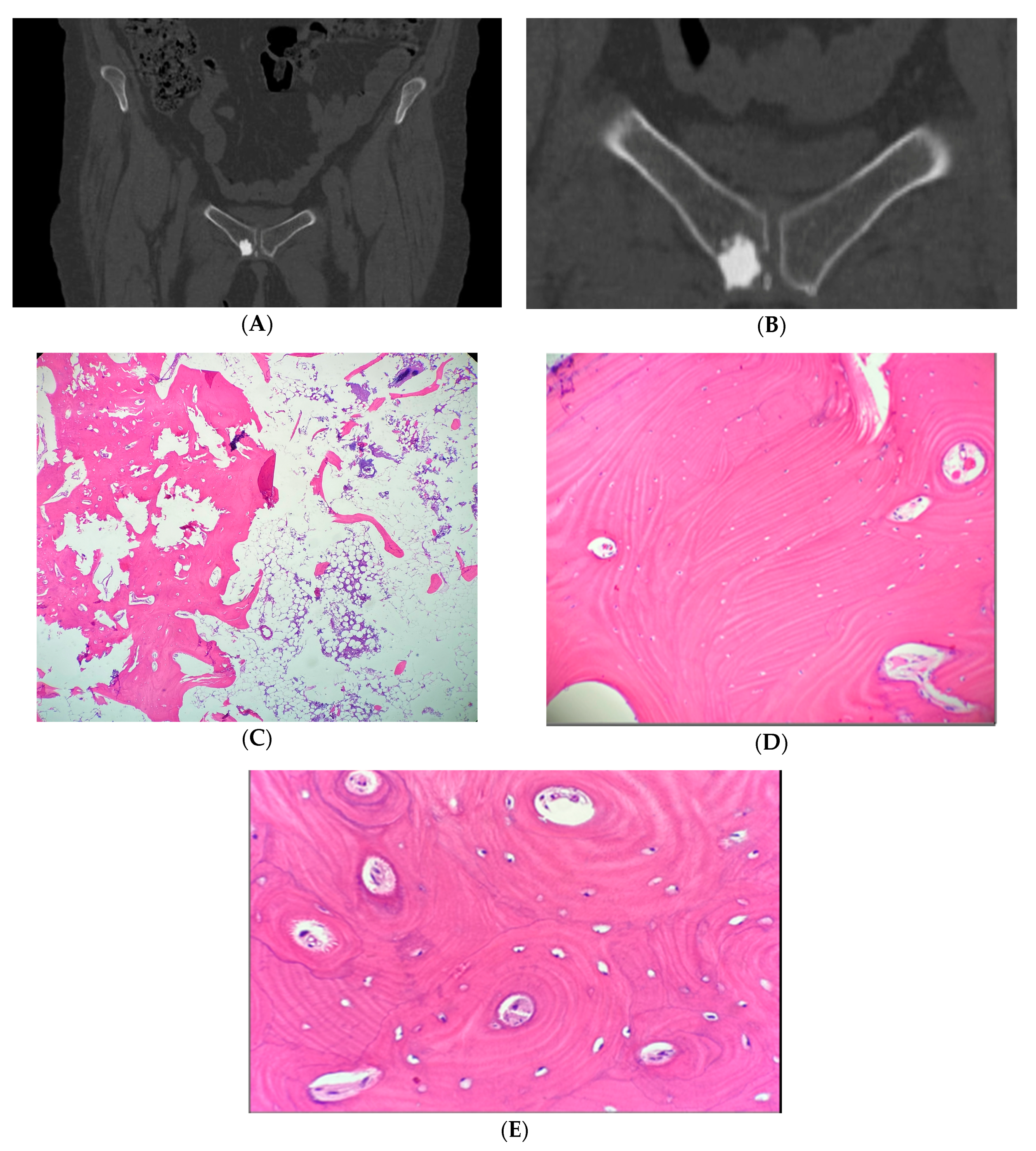 Клинический случай №2
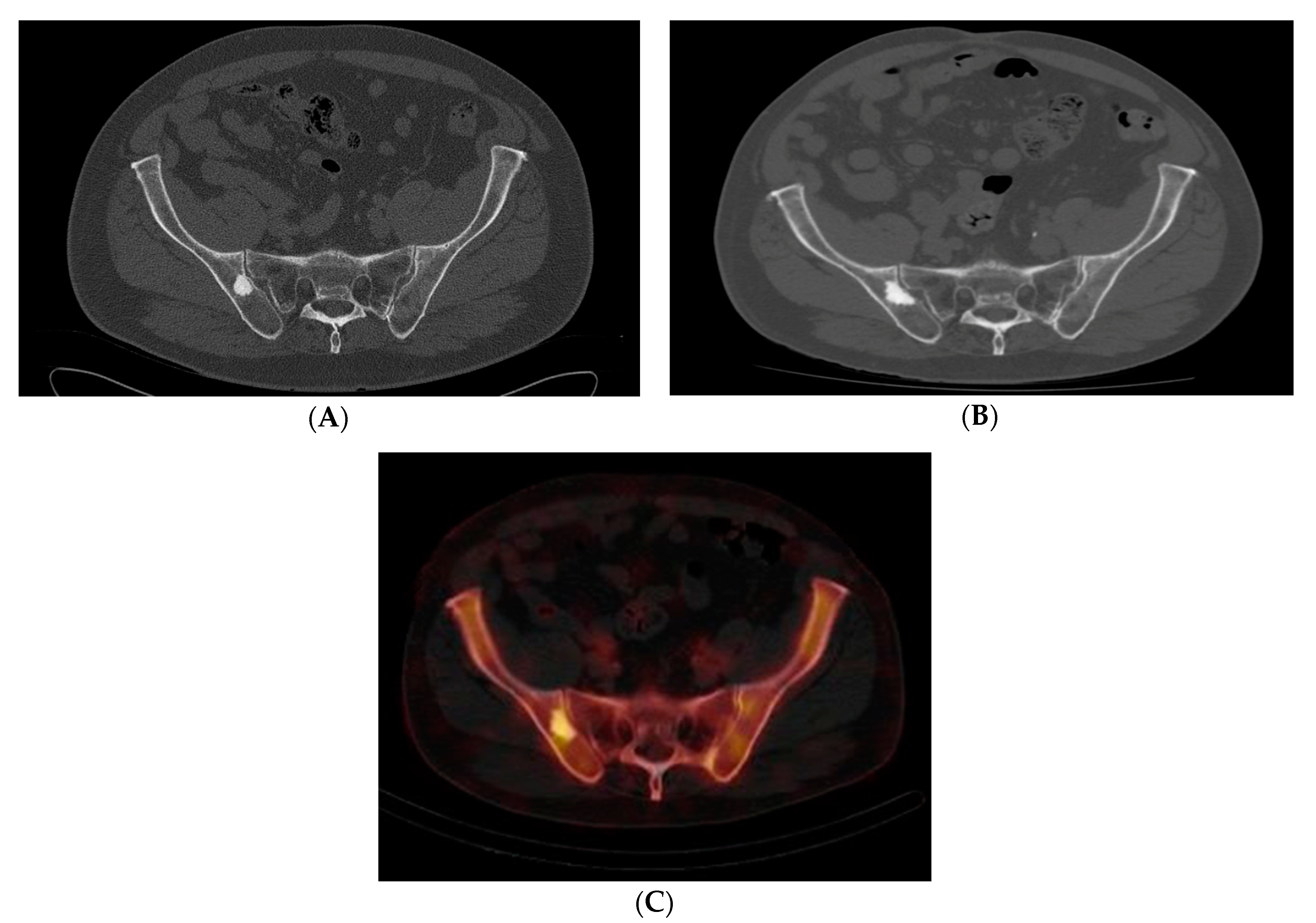 A – КТ костей таза в аксиальной плоскости, крупный (18 мм в диаметре) участок остеосклероза в крыле правой подвздошной кости

B – Повторная КТ через 10 лет. Увеличение участка остеосклероза до 27 мм в диаметре

C – ОФЭКТ-КТ демонстрирует умеренное накопление радиофармпрепарата
Клинический случай №3
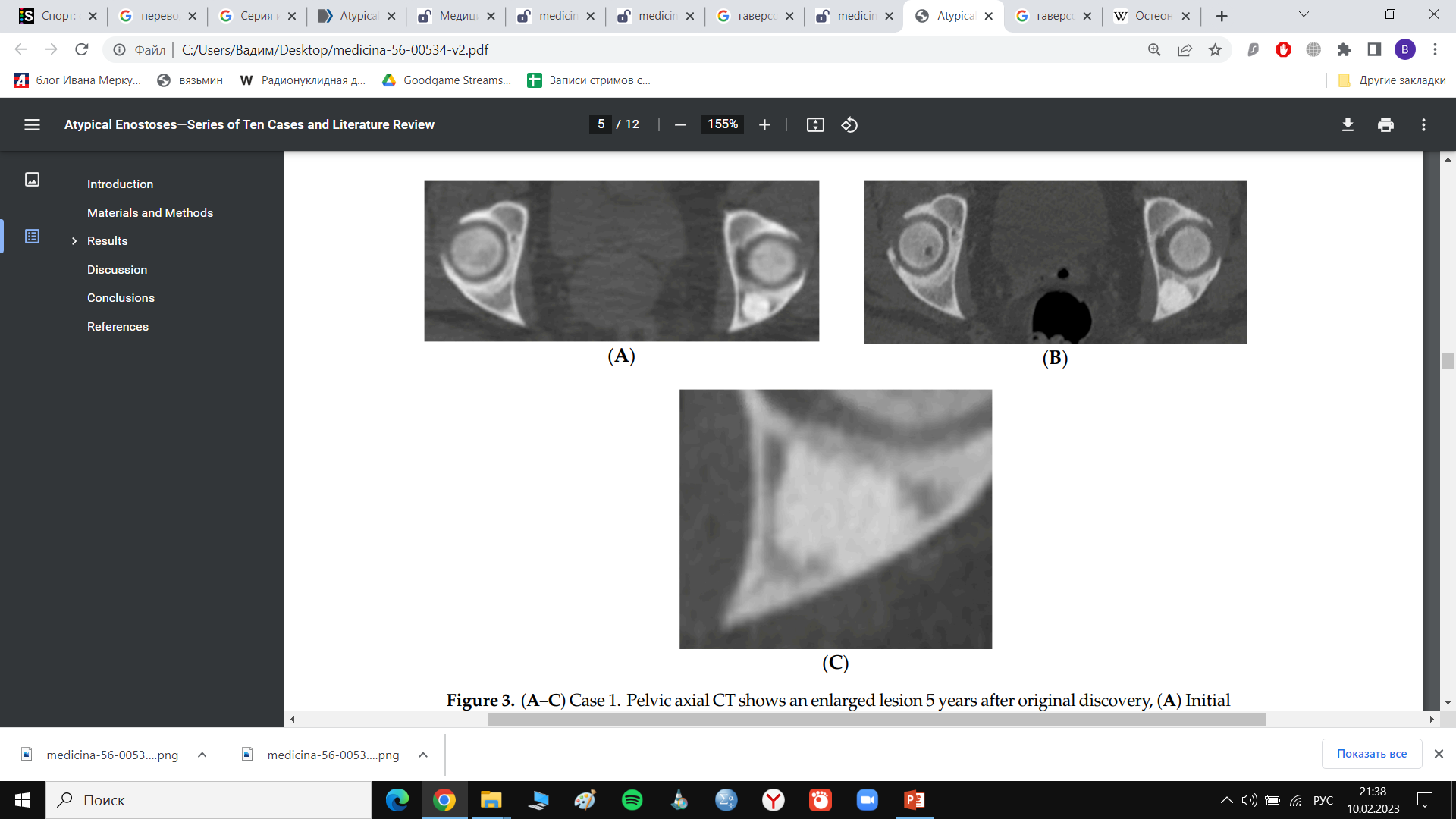 A – КТ костей таза в аксиальной плоскости, крупный (16 мм в диаметре) участок остеосклероза в задней колонне левой вертлужной впадины

B – Повторная КТ через 4 года. Увеличение участка остеосклероза до 21 мм в диаметре

C – Типичная структура и плотность (998 ед. Х.) для эностоза, несмотря на увеличение размеров
Клинический случай №4
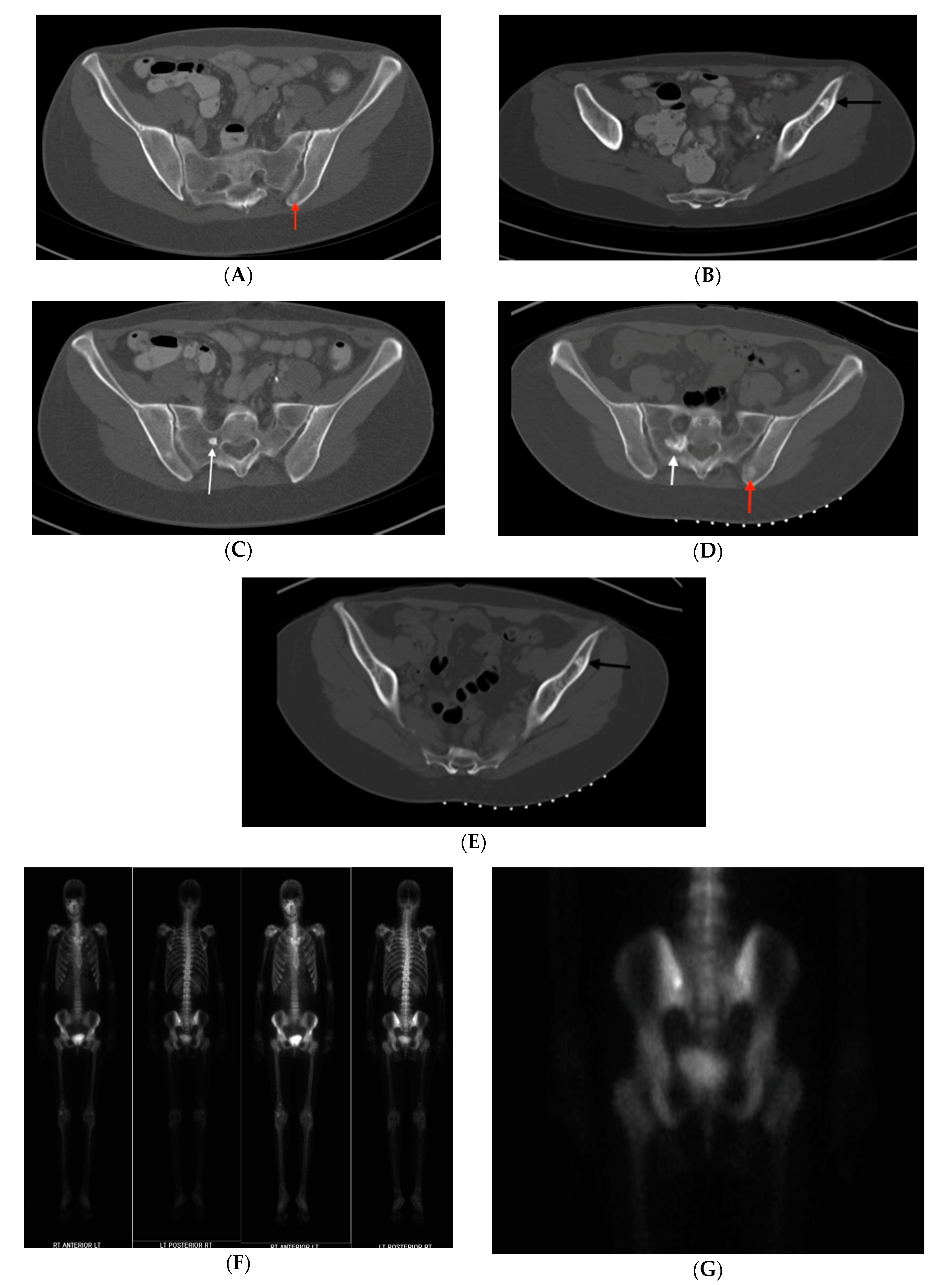 A, B, C – КТ костей таза в аксиальной плоскости, очаги остеосклероза в задних, передних отделах левой подвздошной кости и боковых массах крестца справа, максимальными размерами в крестце (8 мм). Средняя плотность очагов составила 386 ед. Х, 1156 ед. Х и 528 ед. Х., соответственно

D, E – Повторная КТ через 5 лет. Увеличение очага остеосклероза в крестце до 18 мм в диаметре. Небольшое увеличение очага в задних отделах крыла левой подвздошной кости и появление болевого синдрома
Клинический случай №4
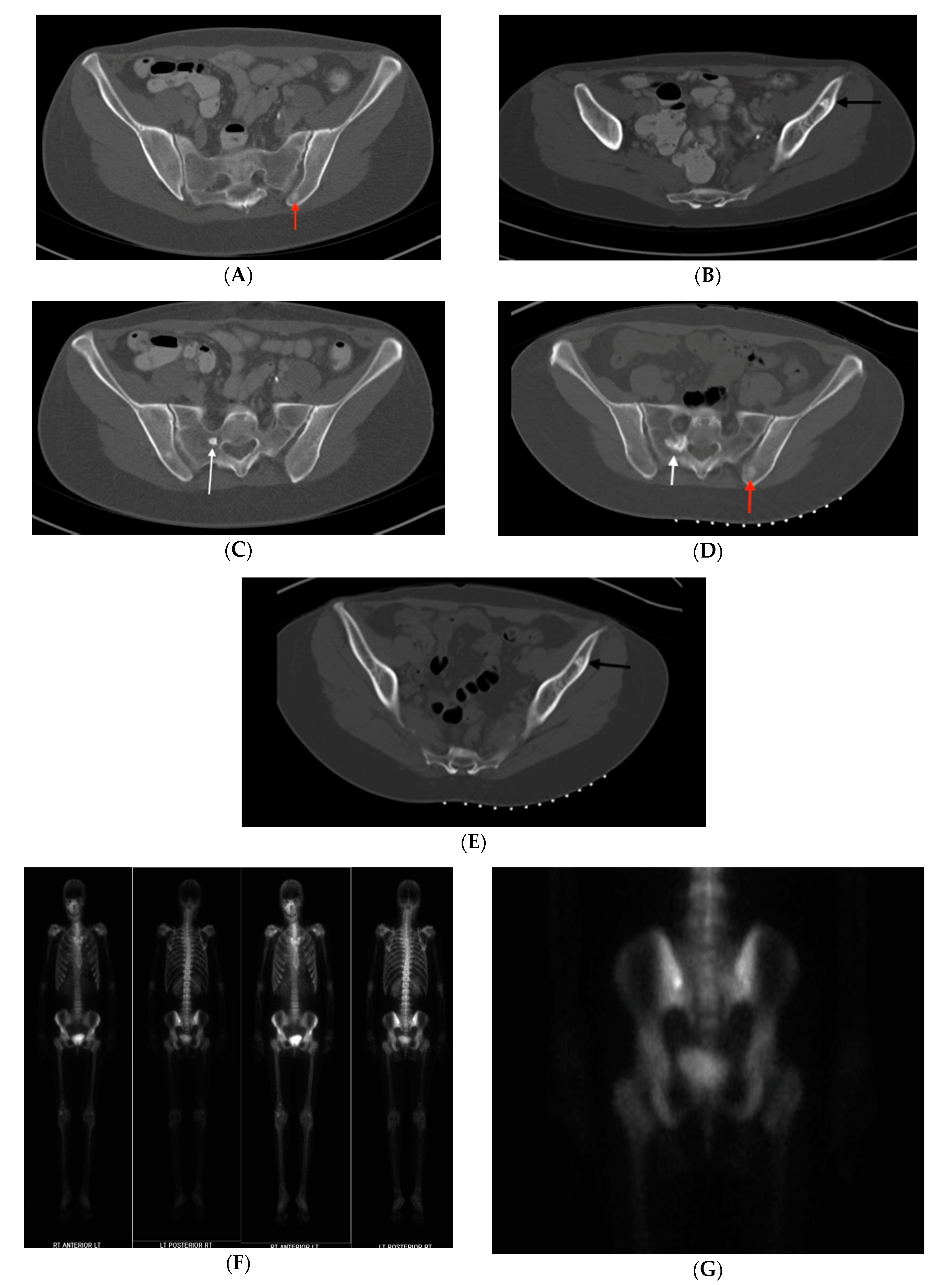 F, G – Остеосцинтиграфия. Очаг гиперфиксации РФП в задних отделах крыла левой подвздошной кости, в области левого крестцово-подвздошного сочленения

H, I – Окраска гематоксилином и эозином биопсийного материала крестца, подтверждающая диагноз атипичного эностоза. (H) 10-кратное увеличение биопсийного материала - визуализируется кость кортикального типа. (I) 40-кратное увеличение образца, показывающее пластинчатую костную ткань с небольшими остеоцитами и нормальными компонентами костного мозга.
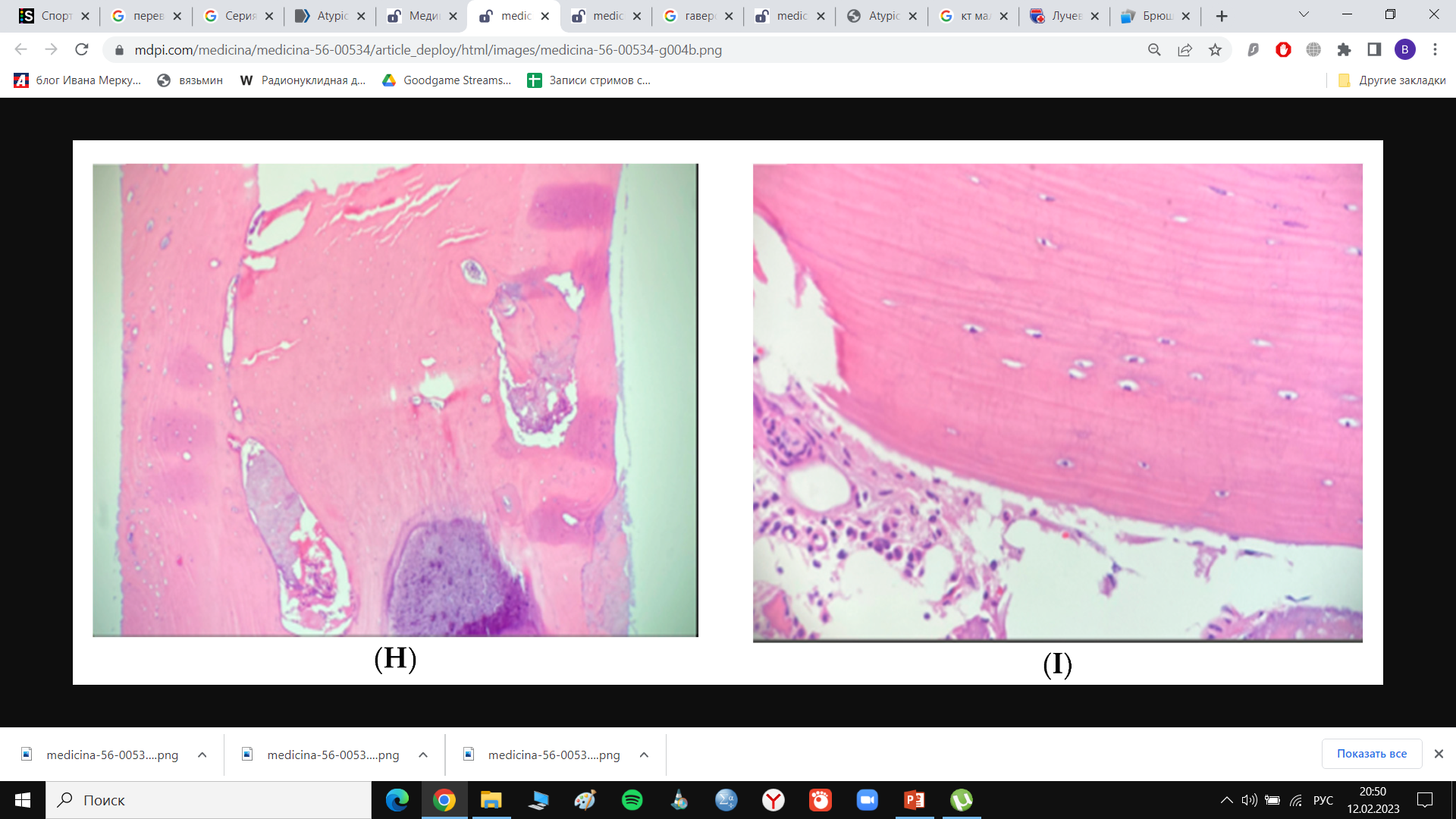 Обсуждение результатов
Обсуждение результатов
Алгоритм диагностики атипичных эностозов
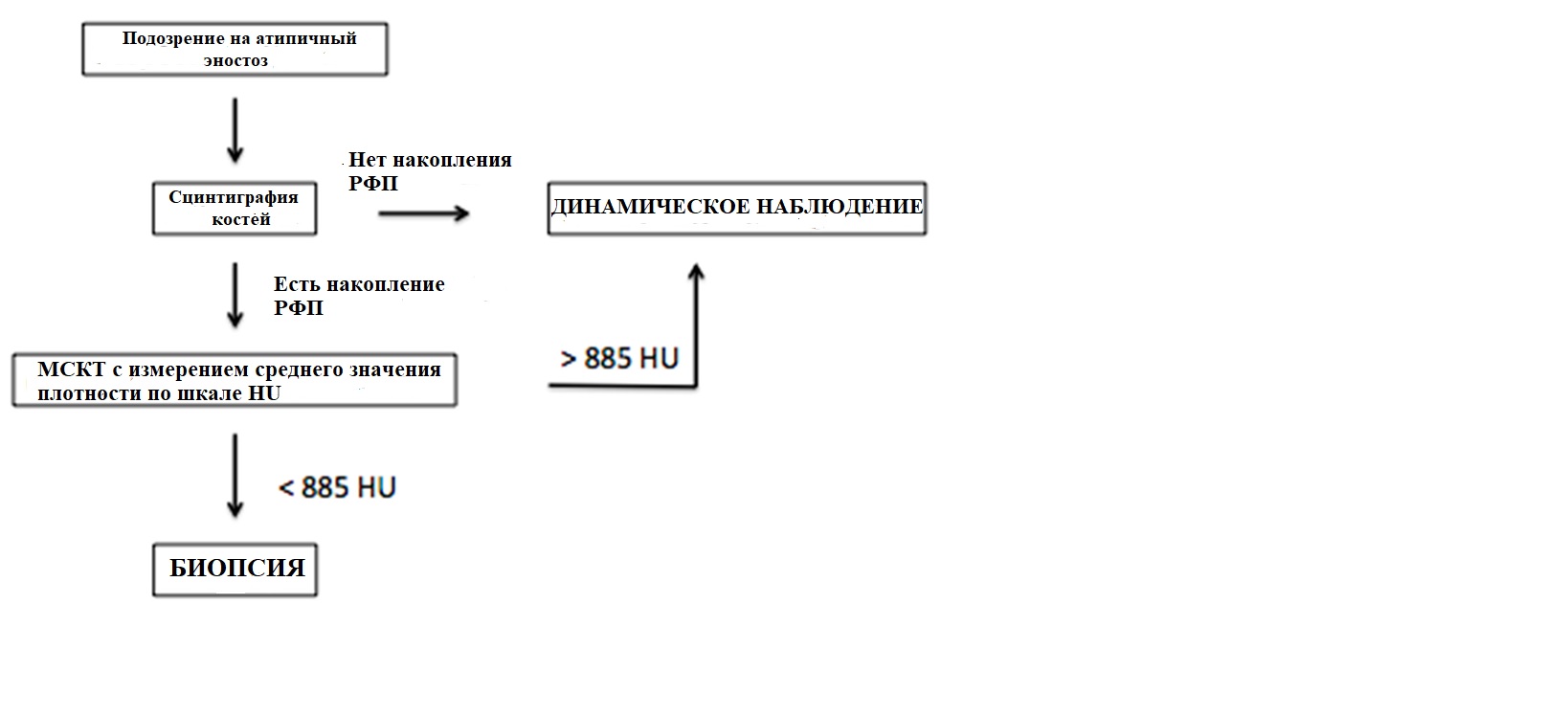 Заключение
Эностоз – это доброкачественное новообразование костей обычно являющееся случайной рентгенологической находкой, не требующее лечения и дальнейшего наблюдения

Однако, в редких случаях наблюдается болевой синдром, увеличение размеров при динамическом наблюдении, накопление РФП, что может вызывать трудности в дифференциальной диагностике эностозов с другими костными новообразованиями

В таких случаях следует тщательно сопоставлять клинические и рентгенологические данные и обязательно оценивать плотность образований по МСКТ (референсная граница > 885 ед. Х.)